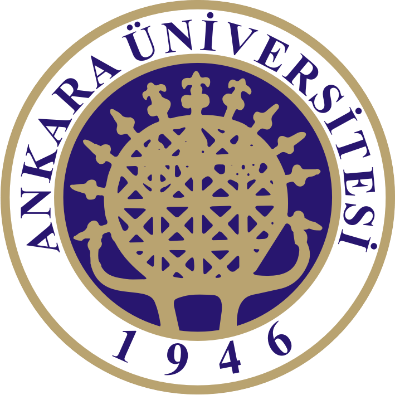 KİM 320 BİYOKİMYA II
HÜCRE YAPISI ve HÜCRE ZARINDAN MADDE TAŞINMASI
Prof. Dr. Emel EMREGÜL
Ankara Üniversitesi
Kimya Bölümü
Zar Lipitlerinin Hareketleri
1) Her bir hidrokarbon zincirinin bulunduğu yerdeki termal sürekli hareketi

2) İkili tabaka düzlemindeki lateral hareketi

3)Transbilayer difüzyon ( Flip flop hareketi)
Hücre Zarından Madde Geçişi
Basit Diffüzyonla Taşınma
		i. Madde konsantrasyonu
		ii. Yük
		iii. Elektrokimyasal gradient
2) Kolaylaştırılmış Taşıma (Taşıyıcı proteinler)
		Pasif kolaylaştırılmış taşıma
		Aktif kolaylaştırılmış taşıma
Kolaylaştırılmış taşınma ve aktif taşınmanın ortak özellikleri; 

Çözünen için spesifik bir bağlanma bölgesi vardır. 
 Taşıyıcı, satüre(doygun) olabilir; bundan dolayı bir maksimum transport hızına (Vmax) sahiptir. 
 Çözünen için bir bağlama sabiti (Km) vardır ve sonuçta tüm sistemin bir Km’si vardır.
 Yapısal olarak benzer olan yarışmalı inhibitörler transportu bloke ederler.